Regulation of Feed Intake
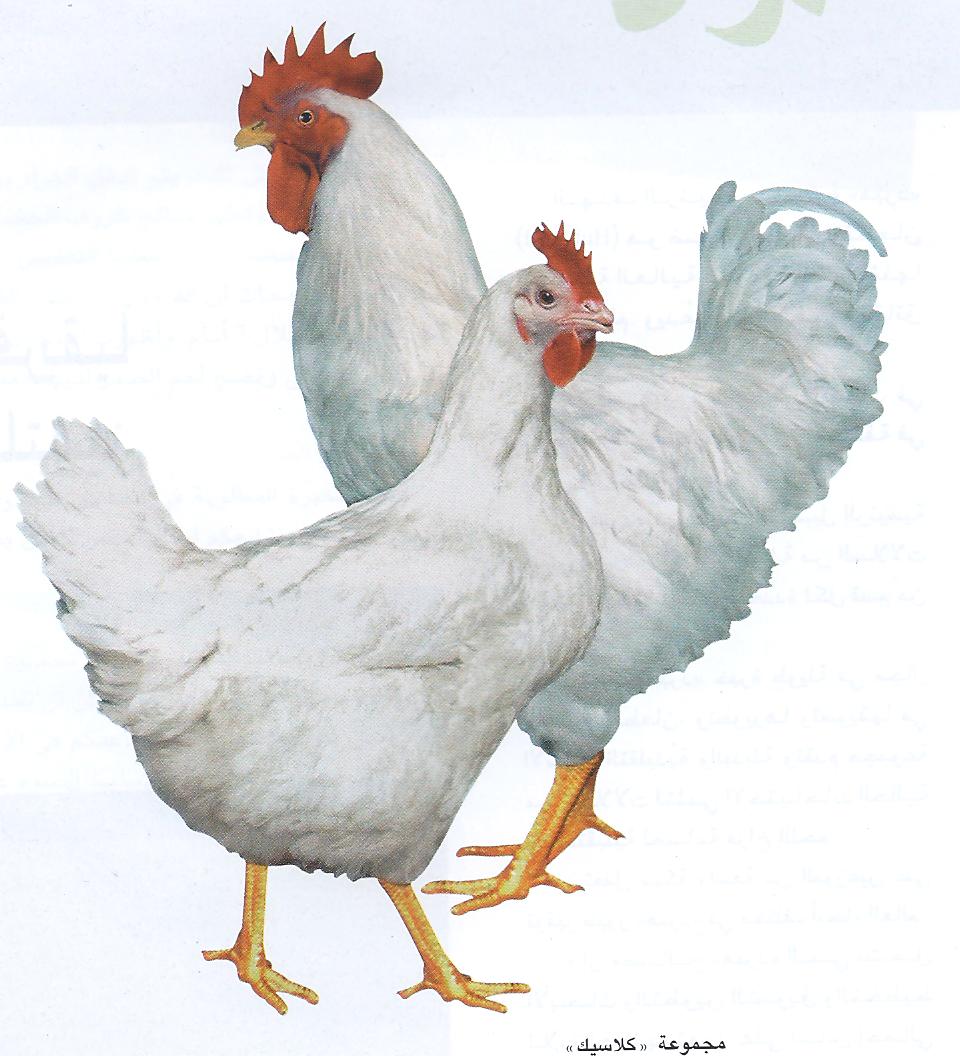 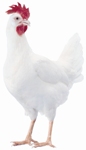 Summarized & Presented ByAhmed M. Al-Zahrani – PhD studentAnimal Science DepartmentPhysiological Digestibility in Monogastric Advisor Prof. Tarek Shafey
Contents
Introduction.

Why this presentation? 

A System for Regulating Feed Intake
Short-Term System
Long-Term System

An Integrated Regulator System 

Neuropeptidergic Regulation of Food Intake 
Orexigenic Neuropeptides
Anorexigenic Neuropeptides

Conclusions
Introduction
Neurotransmitters :
Chemicals transfer signals between a neuron and another cell
Effect depend on the anatomical site (eg, norepinephrine increases feeding when infused into the paraventricular nucleus but decreases feeding when injected into the lateral hypothalamus)

BW is constant/homeostatic even with ad libitum (the concept of short-and long-term control of food)

FI regulation in the brain involves neuropeptides (orexigenic or anorexigenic)
Within the CNS, the brainsteam & the hypothalamus play critical roles in the regulation of FI & EB.

The CNS of chickens regulates FI similar to mammals. 

regulation of FI and EB in birds and mammals involves similar: regulatory mechanisms, neural pathways and neuroanatomical sites
[Speaker Notes: هل يمكن جمع النقطة الثانية والثالثة مع بعض]
Why this presentation?
To strengthen our understanding of nuropeptides controling:
	Feed Regulation & EB
	 Not only say “ Because of genetics !!”

Important for growth and health to understand factors involved in feeding behavior
A System for Regulating Feed Intake(Short & long-term system)
Regulations of FI include a central system to control FI  
This CS comprises specific neural sites and circuits in the brainstem and hypothalamic regions.
That receives input from two major peripheral systems
Regulating FI in Poultry
1- Short-Term System
The Satiety signals which influence satiety center of hypothalamus are:
 Absorption of nutrients from the digestive tract
 Presence of nutrients in the circulating blood

Control of FI in short term (meal to meal):
Involves hormonal and neural signals 
Originate in the gut, pancreas and liver
Peptide satiety signals produced by gastrointestinal tract: 
Ghrelin: stimulate feeding behavior
CCK & Bombesin: ↓h it

Peptide Satiety signals:
	Brainstem → hypothalamus  (Why?)
To activate neural pathways
That modulate FI in the short-term
2- Long-Term System
Activated in the hypothalamus & maintained constant BW even if it is altered by 
Starvation 
Or forced feeding

The net result is a system that:
Cumulatively regulates meal-to-meal FI
Long-term maintenance of energy (fat) storage
Achieve EH and stability in BW
Hypothalamus :-
Contains: Multiple peptidergic neuronal pathways 
Involved: Regulation of FI & EH

These pathways are:
Anabolic: Mediates a net increase in EI and storage
Catabolic: Results in a net decrease in EI and storage

Changes in the circulating level of leptin & insulin:
 Signal the hypothalamus to effect LT changes in EB
 By activating or inhibiting specific anabolic & catabolic efferent pathways
Model for LT of EB & BW
Numbers of signaling molecules function in peripheral and central sites to activate specific neural circuits that effect changes in FI as well as in EM.
But these Signals need receptors
[Speaker Notes: I write the comment on this table from the article]
An IntegratedRegulatory System
The coordinate regulation of FI and EB involves:
Environmental cues (feed availability, photoperiod, and temperature) 
Internal physiological signals (hormone levels, metabolite levels, and energy stores). 
The brain plays a pivotal role in this process of integration.
Neuropeptidergic Regulation of Food Intake
1- Orexigenic Neuropeptides
Neuropeptide Y (NPY):
Neuropeptide Y (NPY) stimulates FI chicken & mammals. 
 Peptide YY was much more potent than NPY in eliciting food consumption
(2) Opioids:
ICV of δ- and Ќ-opioid receptor agonist stimulated FI in chicks
Opioids, act on the μ and/or δ-opioid receptor have an important role in feeding behavior in the CNR of broiler
μ1-opioid has relation to NPY-induced feeding
(3) Arg-Phe-NH2 (RFamide):
 Two RFamides have been revealed as orexigenic factors in neonatal chicks (PrRP & GnIH). 

a- (PrRP):
Acts as prolactin release inhibitory peptide & orexigenic factor in chicks - reverse in mammals
Central administration ↓ FI in rats. 
ICV injection ↑ FI in chicks.
b- (GnIH):
The ICV injection of GnIH, GnIH-RP-1 and GnIH-RP-2 significantly stimulated FI in chicks. 
ICV human QRFP showed no signiﬁcant effect on FI
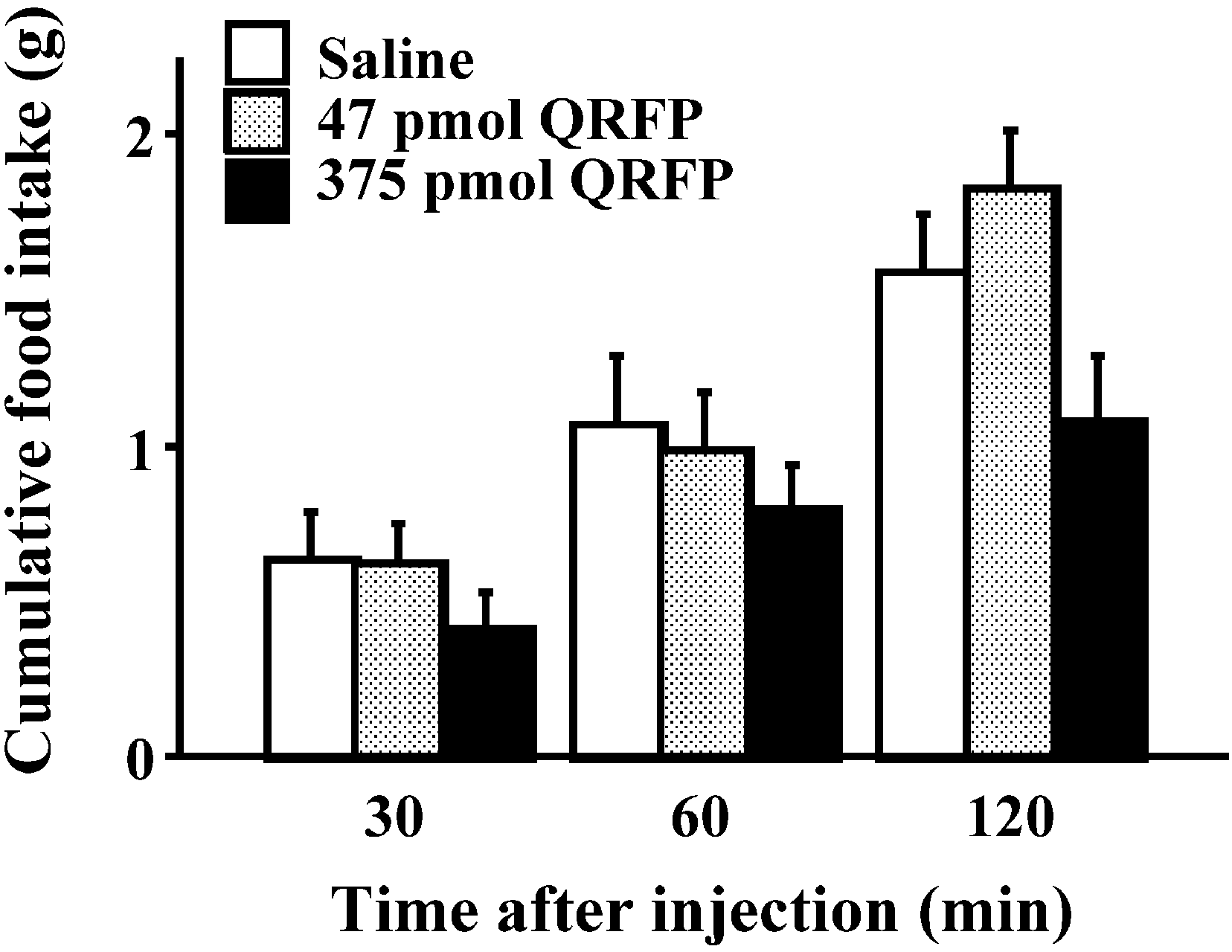 2- Anorexigenic Neuropeptides
Glucagon Superfamily
It regulate appetite in the chick brain as an anorexigenic factor
Central administration of GLP-1 strongly ↓h FI of neonatal chicks
(GRF) is known to stimulate feeding behavior in rats
(2) Gastrin/Cholecystokinin (CCK) Family

a- CCK:
↓ FI in chickens:
 When injected directly into CNS
Also with Peripheral injections.
Stimulate gastric emptying & the release of pancreatic enzymes to aid in the digestion of feed
Satiety signal to the brainstem & depressing appetite and, hence, the drive to feed.
If injected intravenously → abdominal discomfort → ↓ FI (indirect)
b- Gastrin  
ICV injection  of chicken  gastrin  inhibits  FI and FP in chicks. 
Subcutaneous injections of the C-terminal decapeptide of chicken gastrin ↓h FI
(3) Corticotropin-Releasing Factor (CRF) Family

CRF decreased FI in chicks. 

There are two CRF receptor subtypes:
(CRF1R) & (CRF2R), in fish, amphibians, chickens and mammals. 
The CRF1R antagonist did not compete with CRF in suppression of FI in mice
on the contrary, the CRF2R antagonist completely reversed the anorexigenic action of CRF in rats, suggesting that CRF suppresses FI via the CRF2R.
(4) a-Melanocyte Stimulating  Hormone (MSH)
a-MSH, ↓h FI of mammals.
ICV of a-MSH ↓h FI in 3h fasted chicks in a dose-dependent.
a-MSH strongly ↓h NPY-induced feeding
The POMC produce bioactive α-MSH which play an important role in regulating FI in chickens.
(5) Bombesin
 
In turkeys, ↓ food & water intake in both the peripheral and CNS 
(due to discomfort rather than a anorexigenic effect)

ICV injection in neonatal chicks ↓h FI

Central administered NPY-induced FI was suppressed by coinjection of bombesin.
(6) Ghrelin

In rats, central and peripheral ghrelin ↑ FI mainly through the activation of NPY neurons.  

ICV injection of ghrelin ↓h FI in chickens.
(7) Arginine-Vasotocin (AVT)

AVT is a stress-related peptide in the brain of birds

ICV injection of AVT:
↓h feeding behavior
↑ rectal temperature
↑ plasma corticosterone concentrations
(8) Glutathione
ICV  injection  of  GSH  dose-dependently ↓ FI in  chicks. 
The ↓ in FI induced by a hypnotic effect of GSH.

(9) Carnosine
Present in high concentration in the muscle & brain of mammalian & avian species
ICV ↓h FI in a dose-dependent
Conclusion
Short-term Involves hormonal and neural signals originate in the gut, pancreas and liver. 

Long-term maintain EH & stability in BW
	(by activating or inhibiting specific anabolic and catabolic efferent pathways)
Some anorexigenic effect may indirect 
	(caused by abdominal discomfort)

Neuropeptides function in avian & mammals will be either:
Anorexigenic in one but orexigenic in the other
Anorexigenic in both or orexigenic  in both
Difference in FI (Broiler  and Layer)
Thank You For Attendance